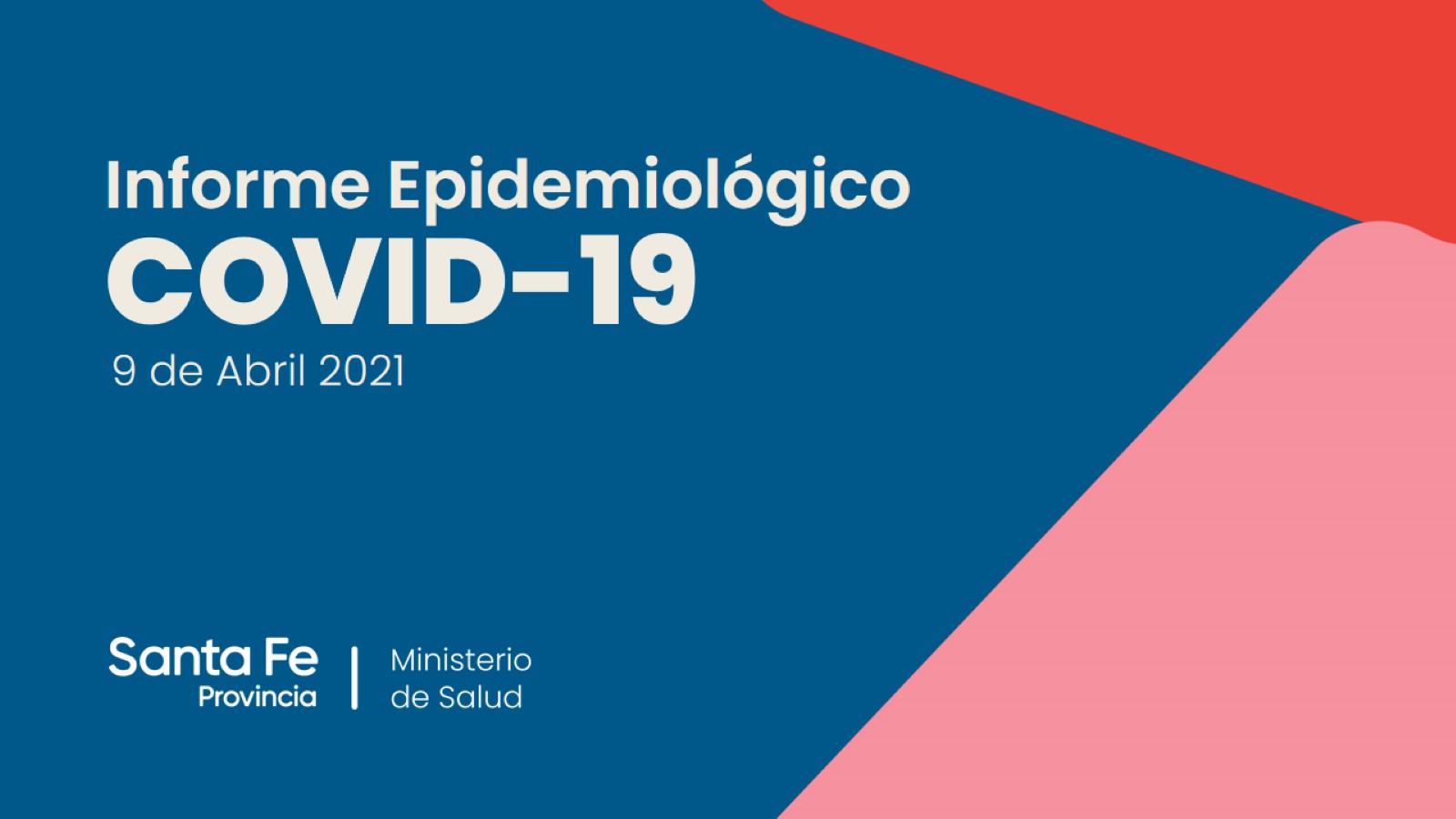 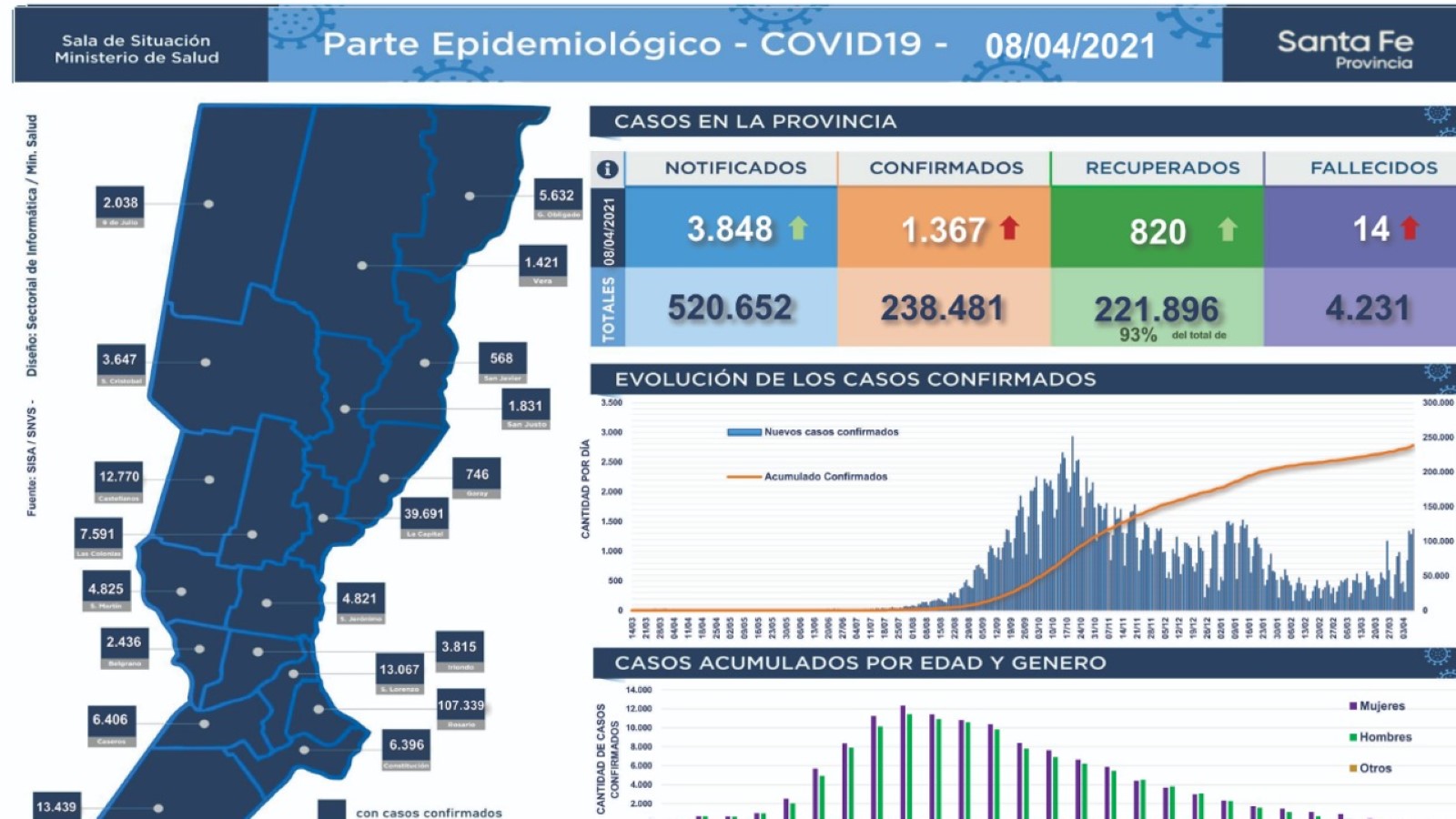 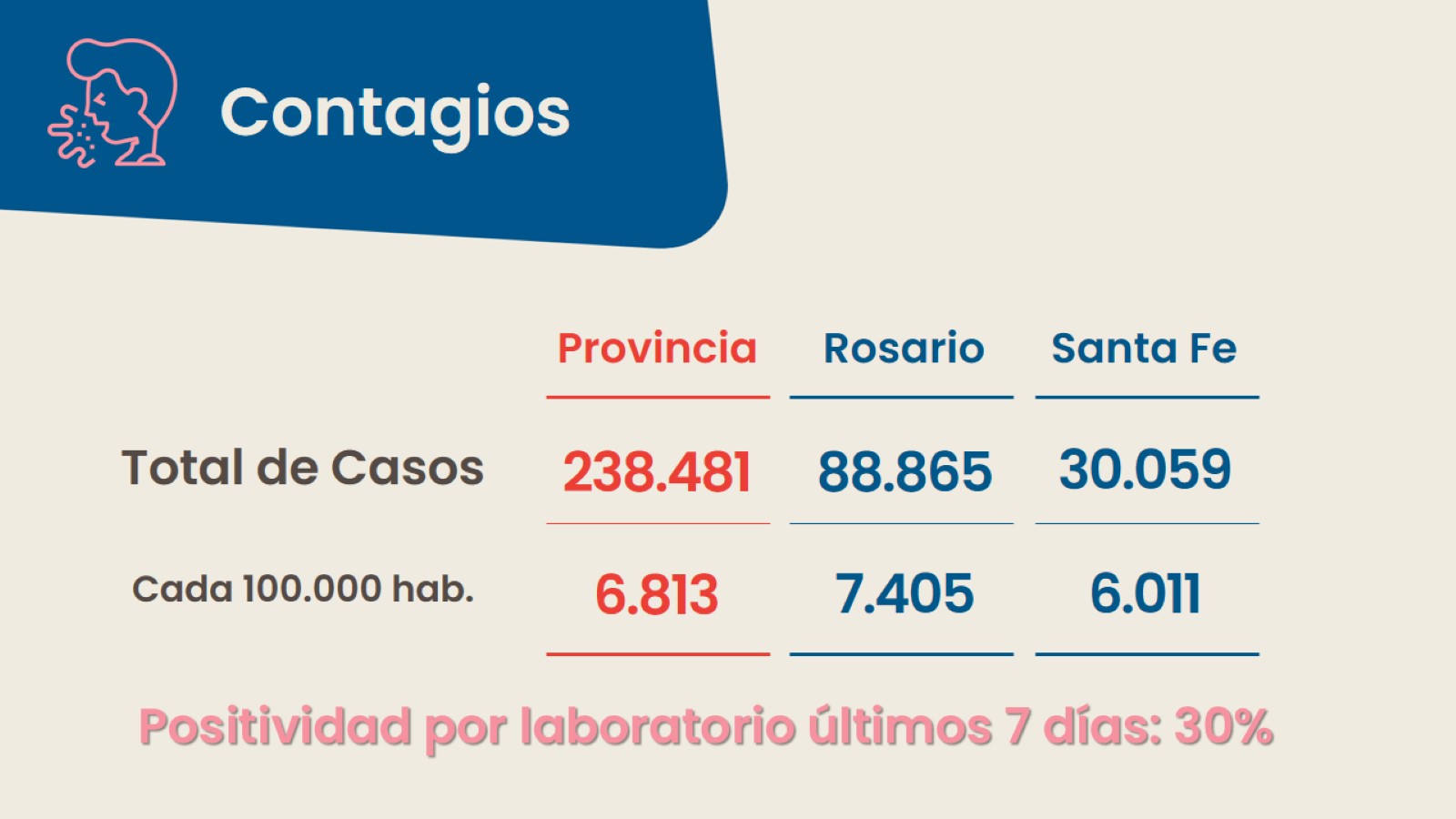 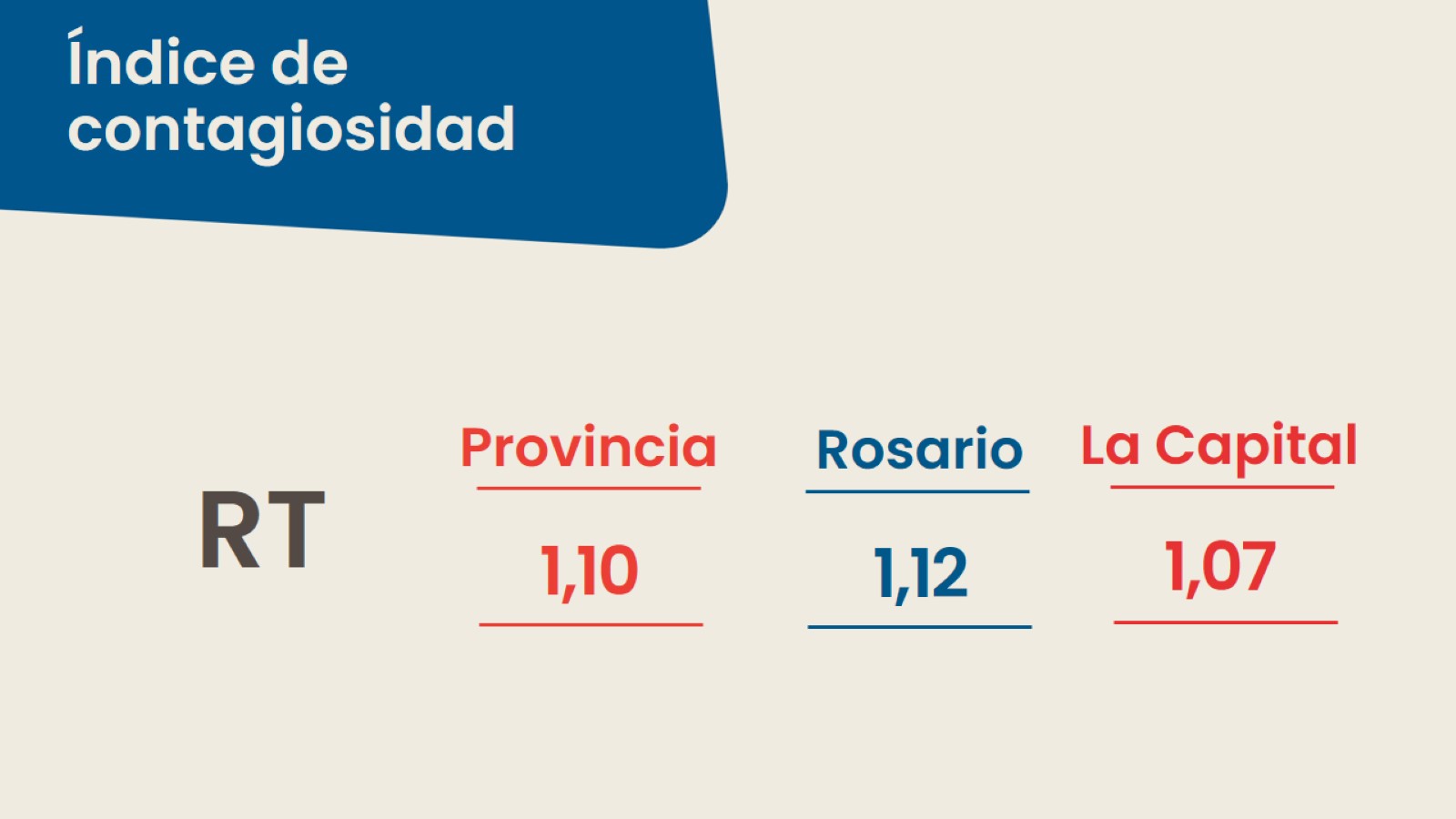 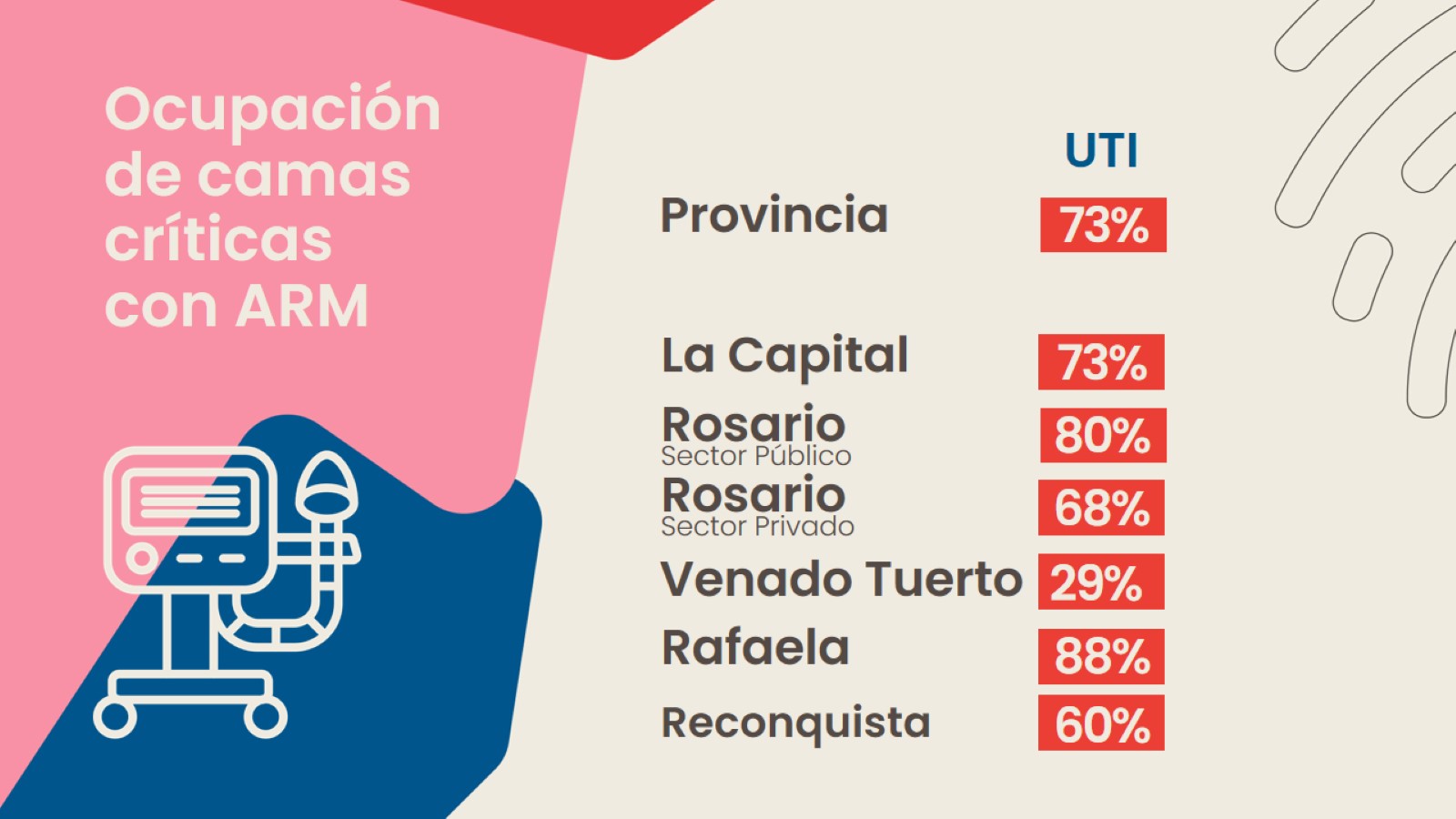 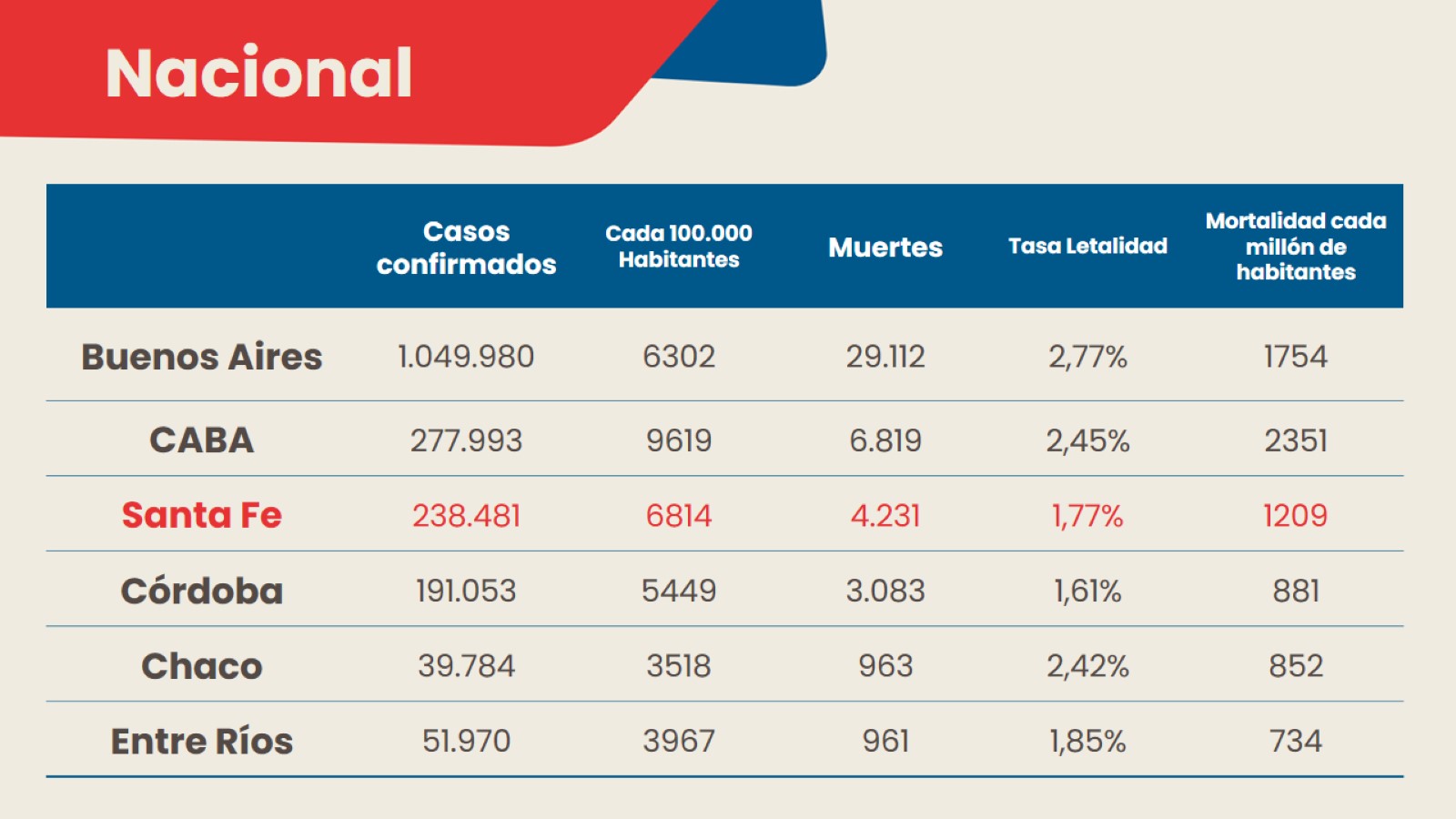 Nacional
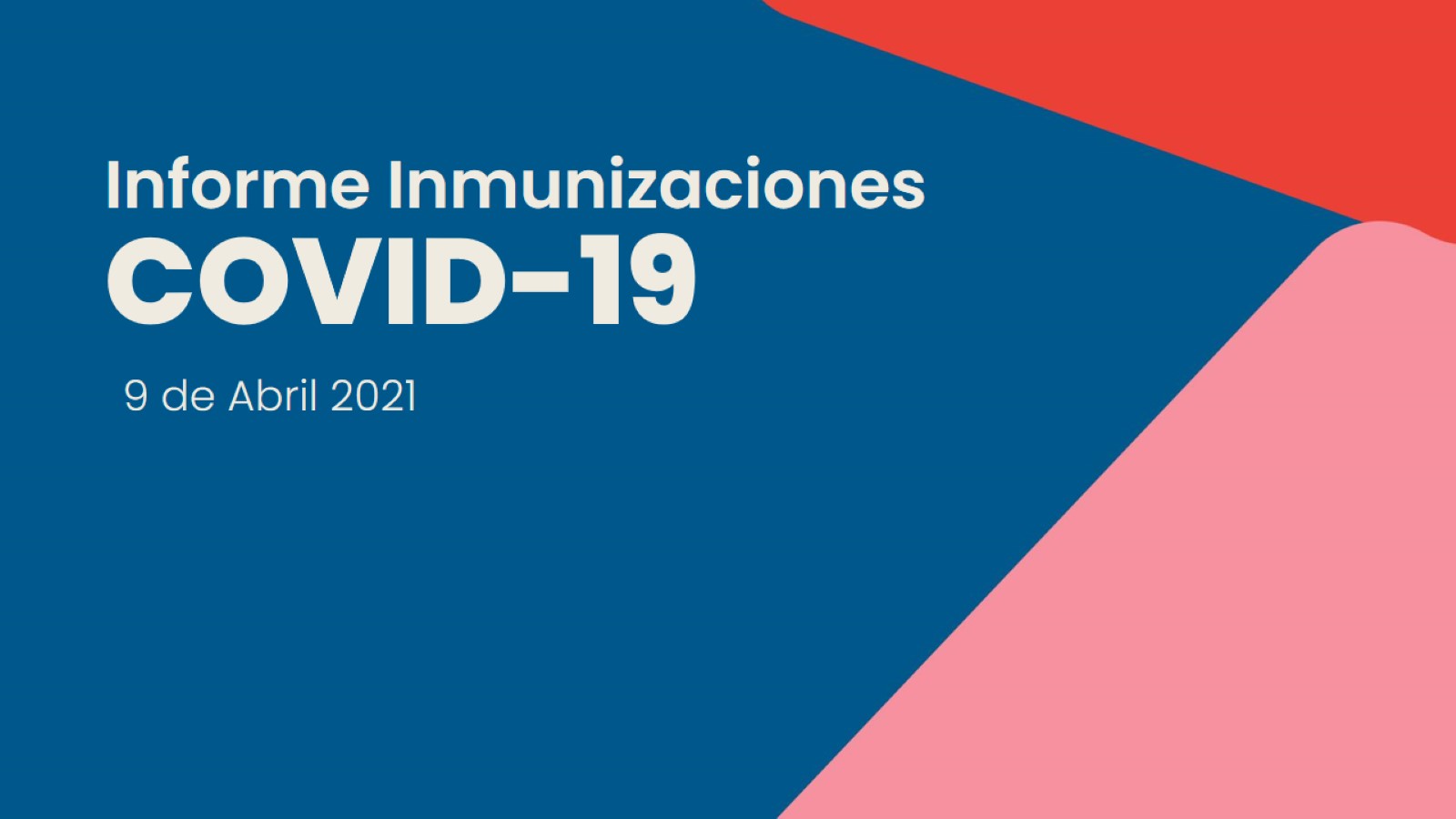 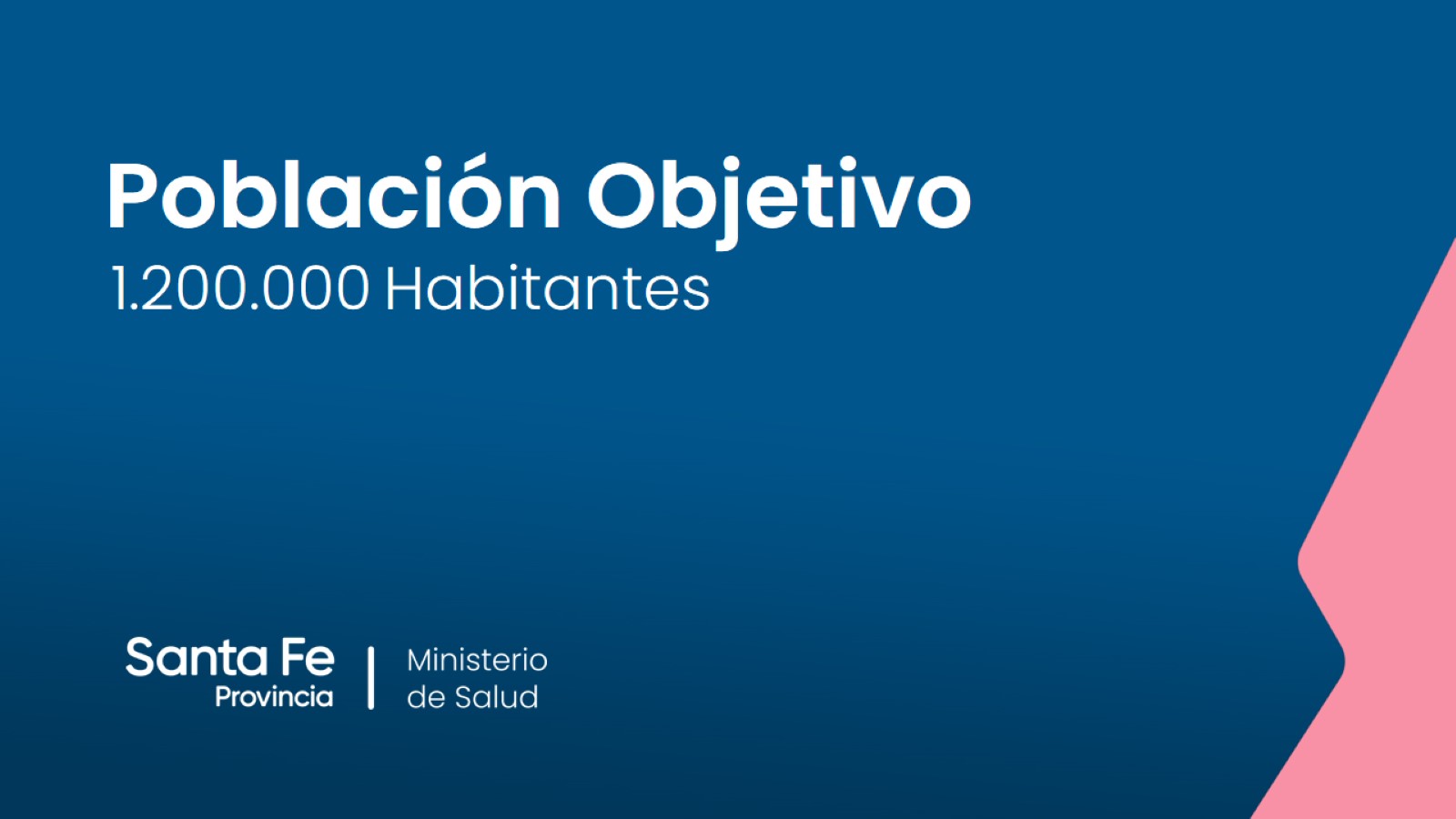 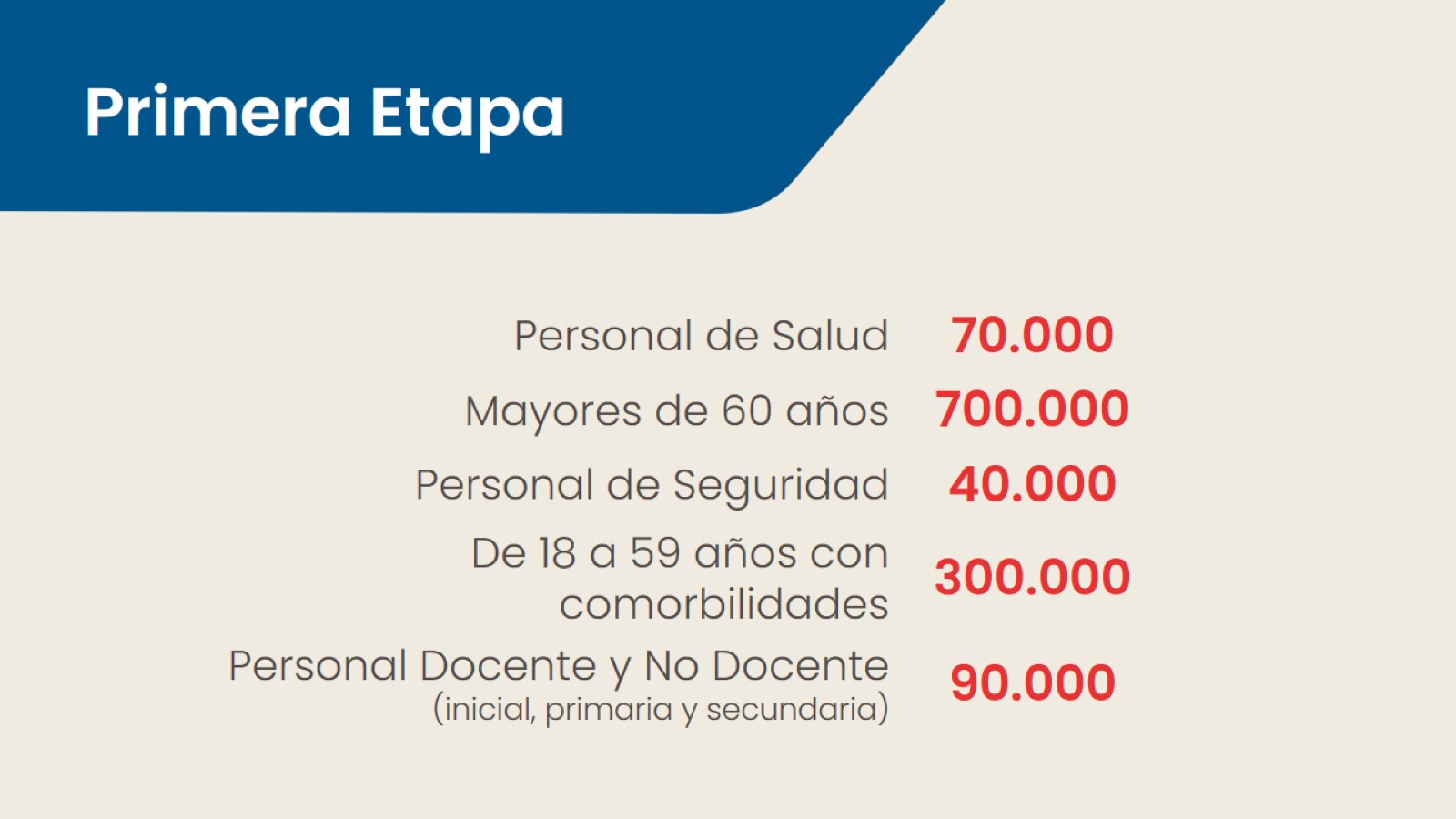 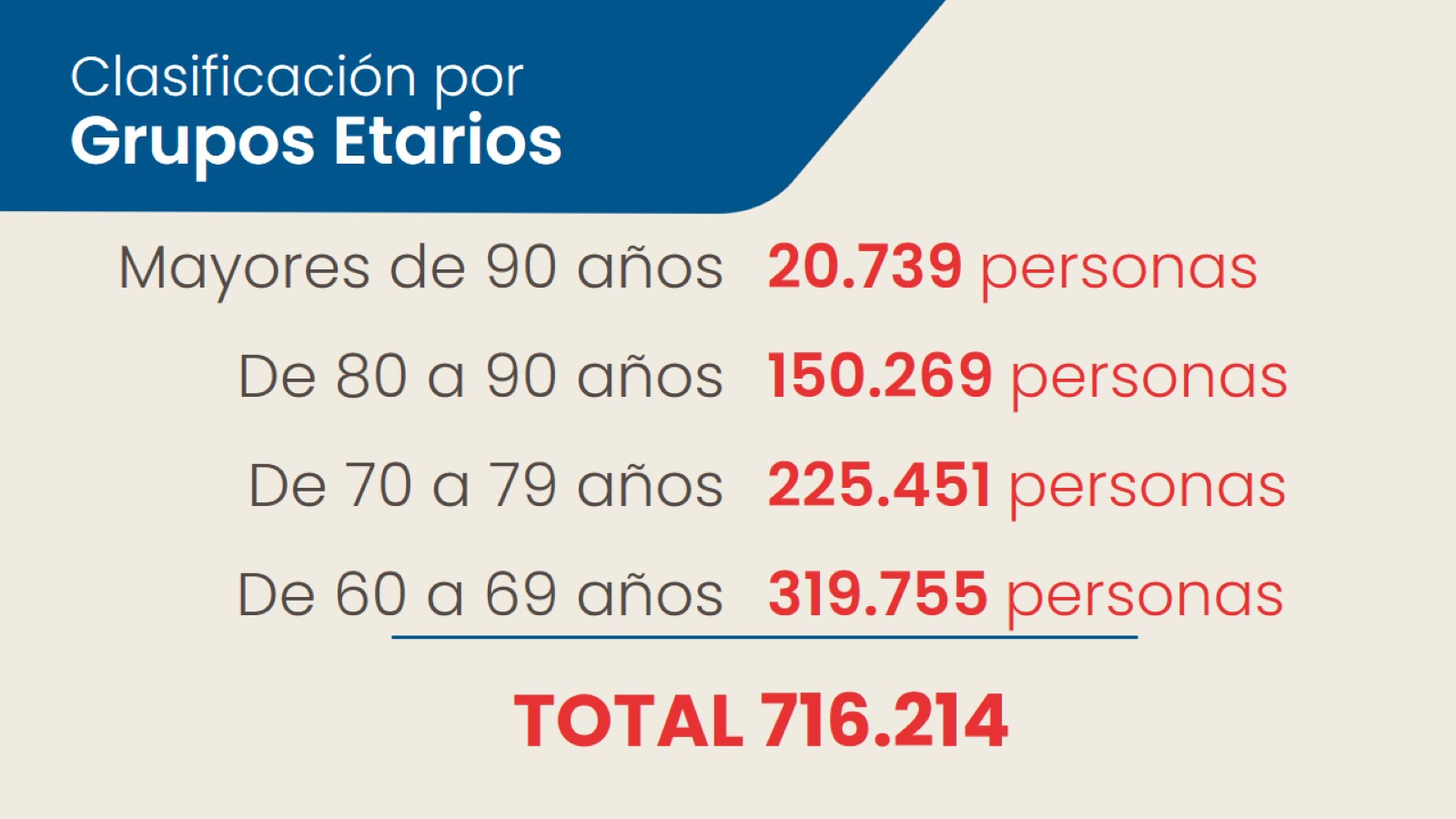 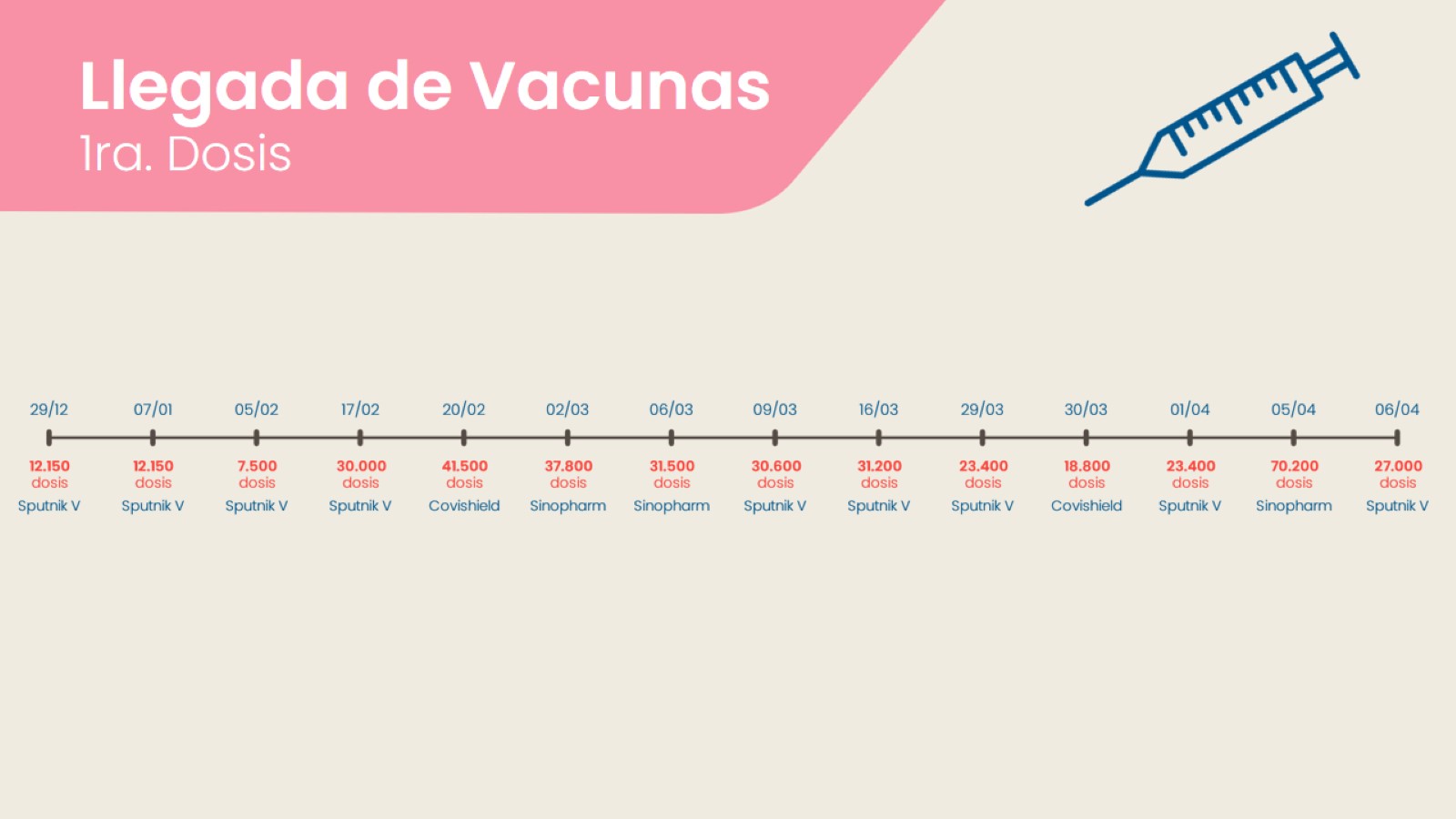 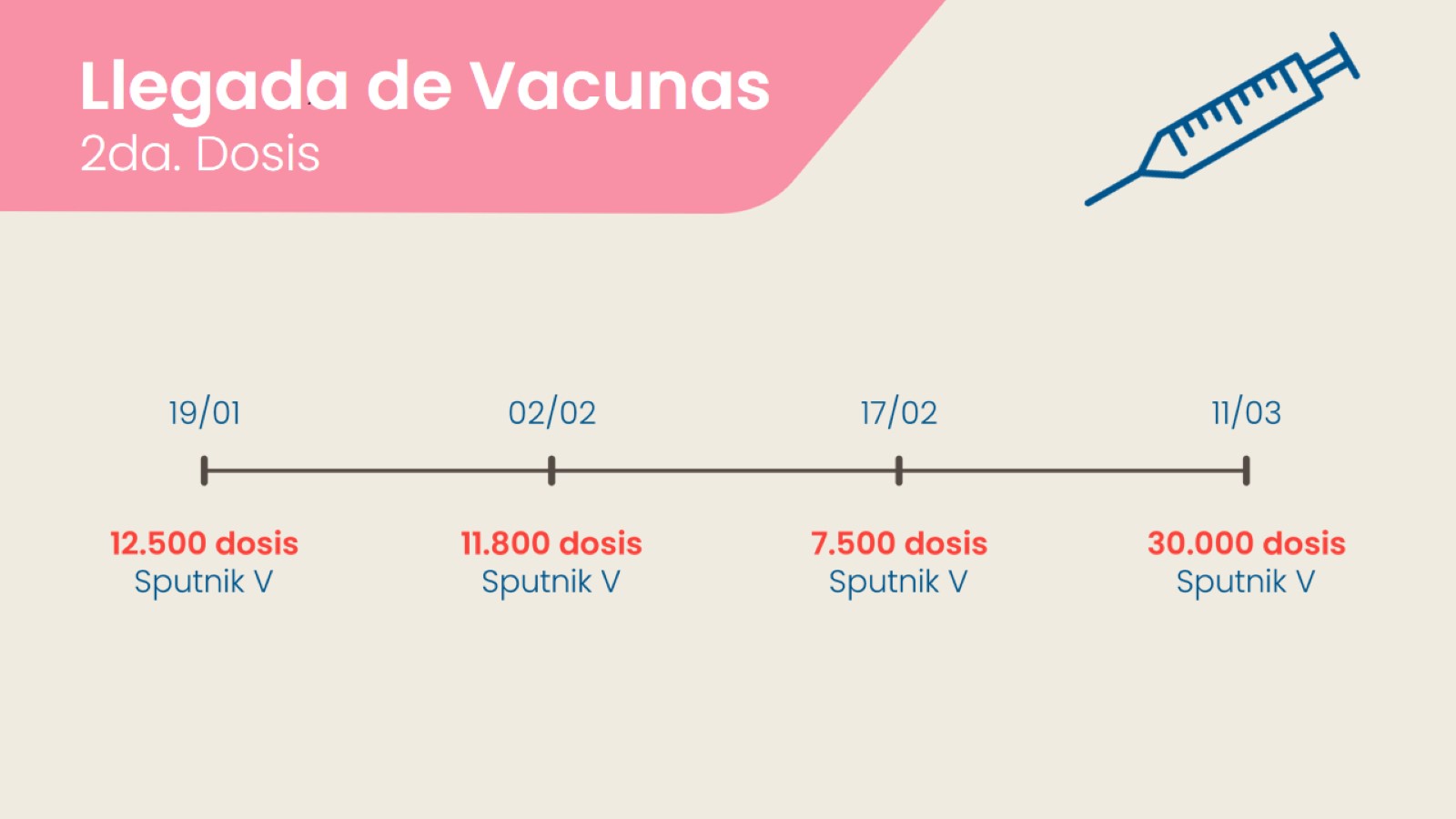 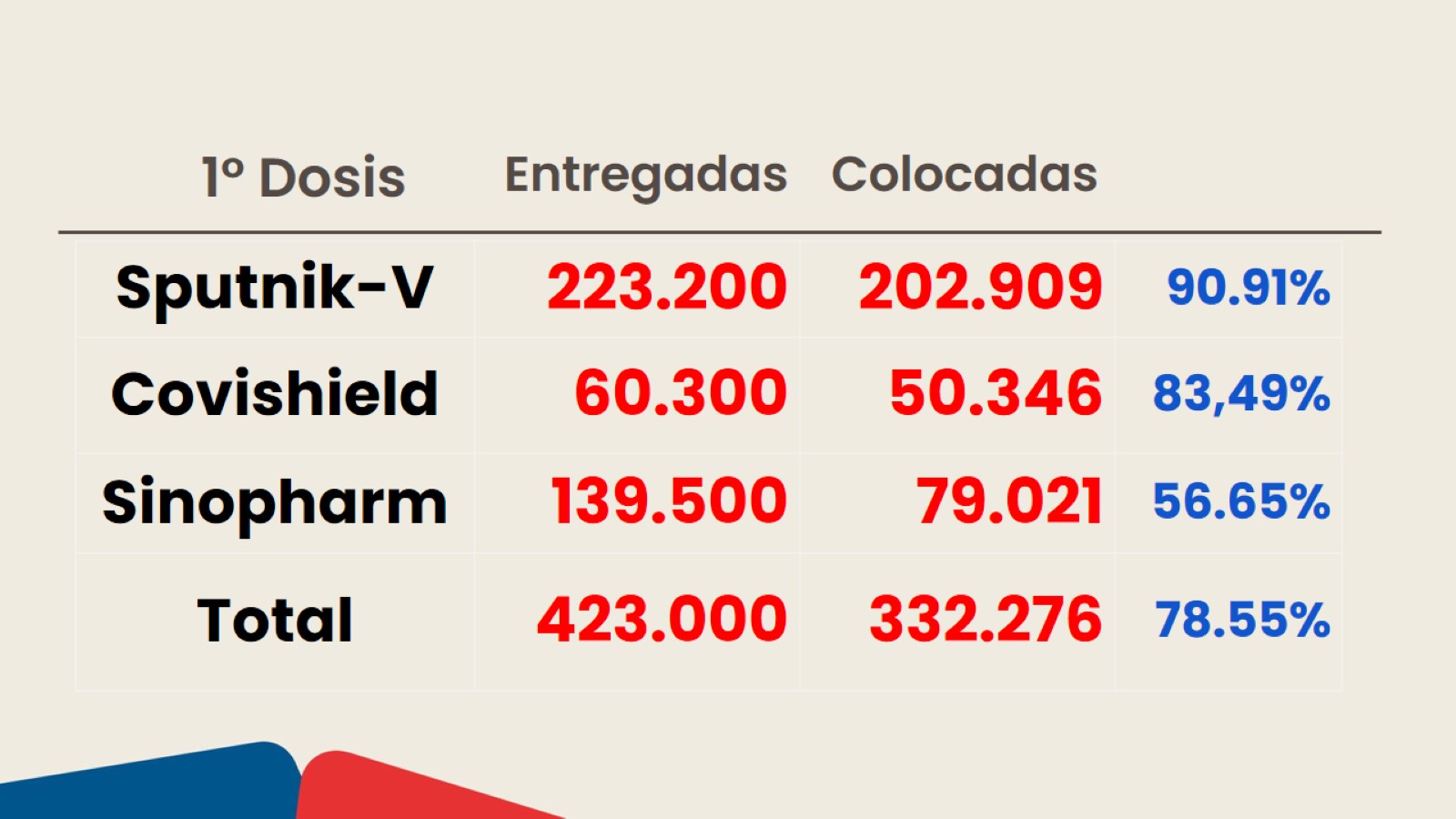 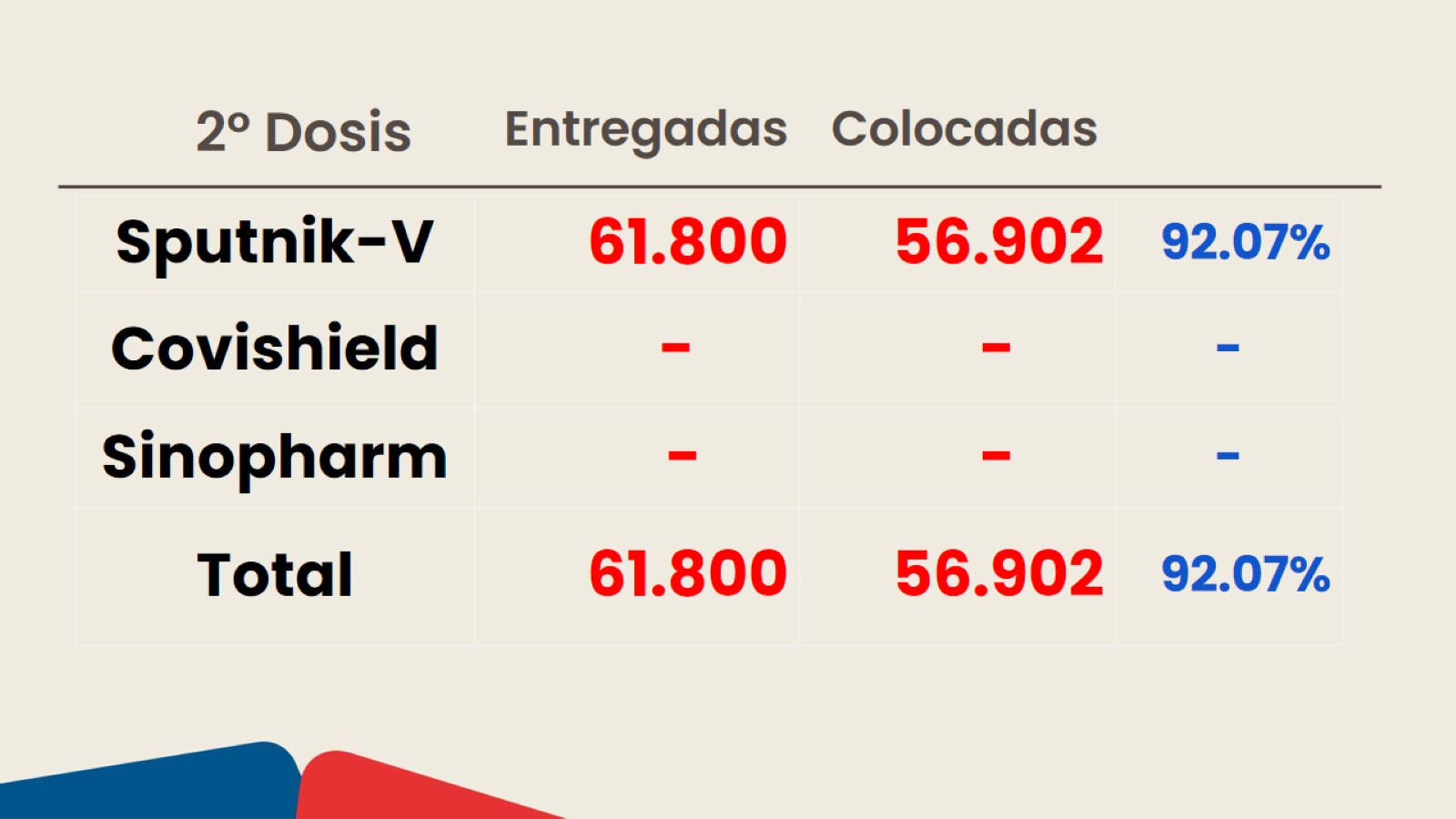 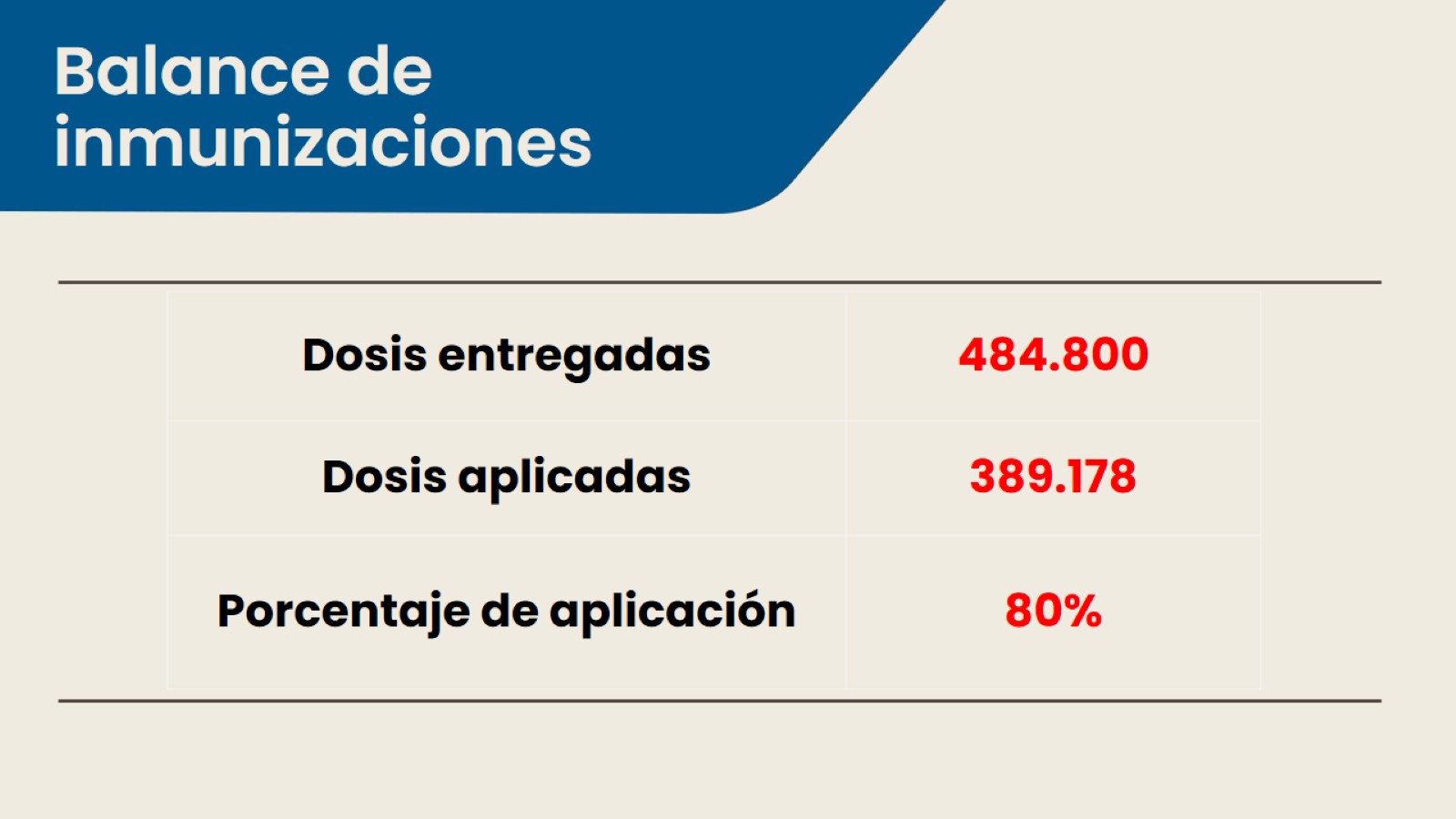 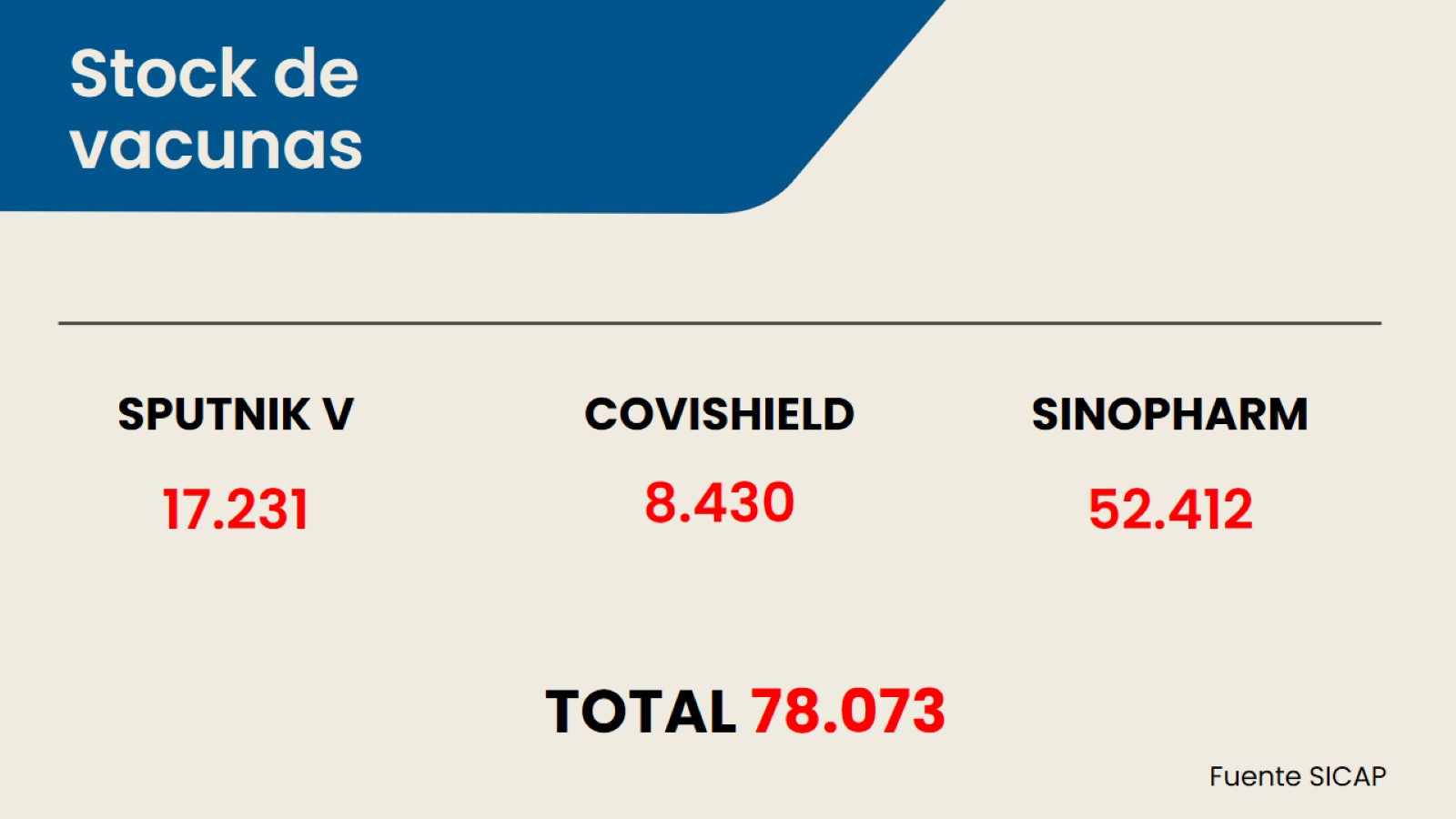 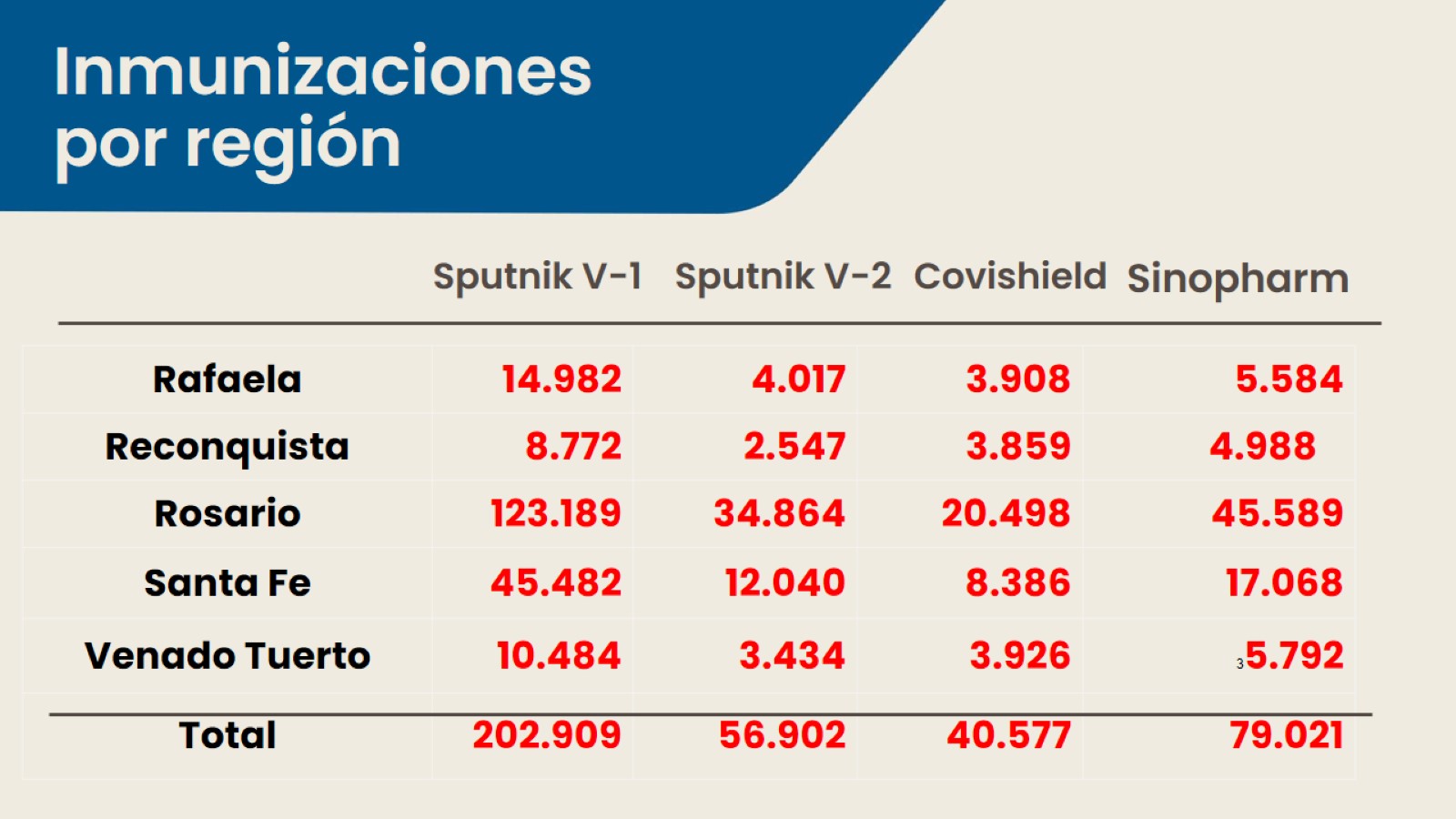 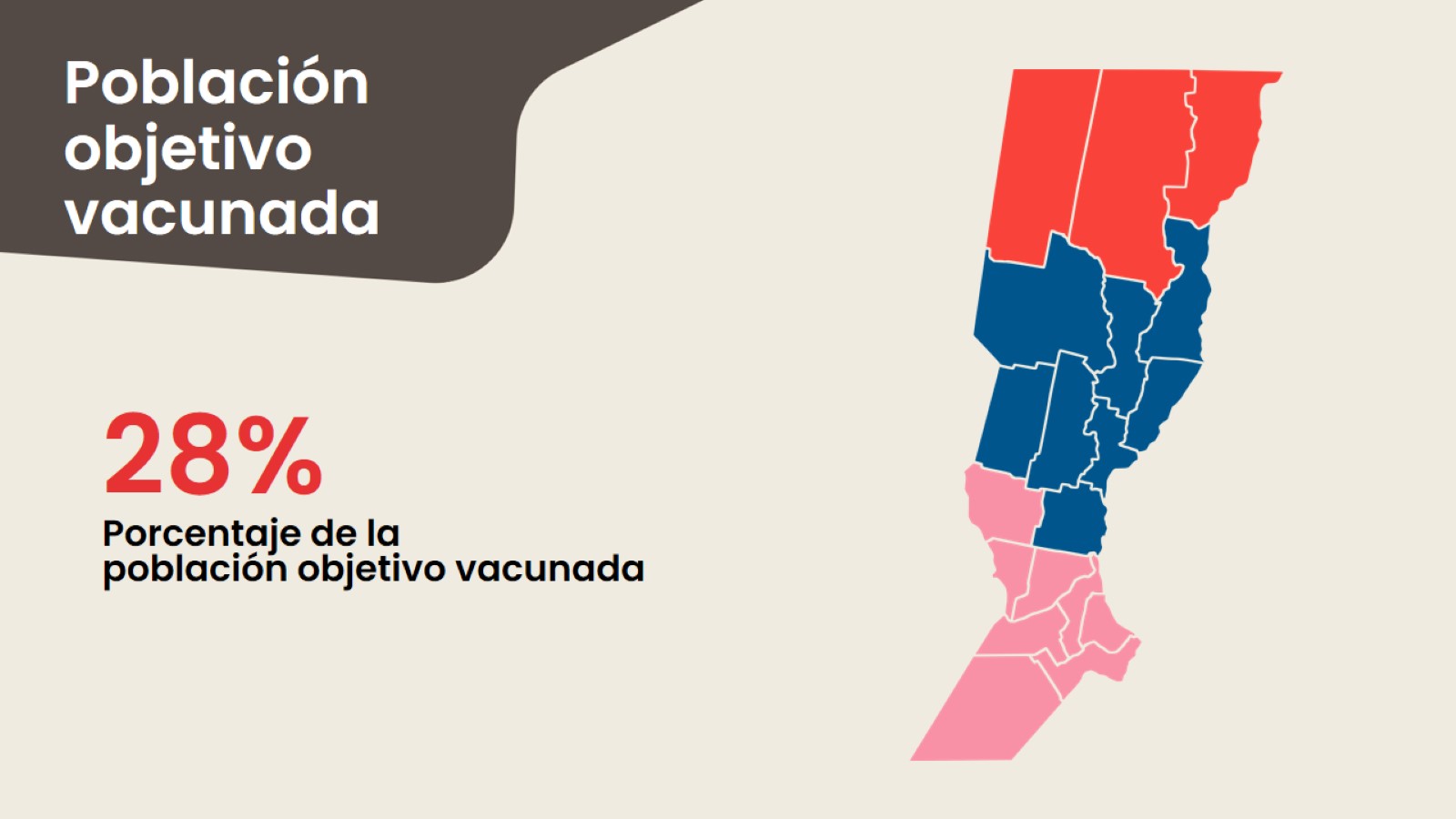 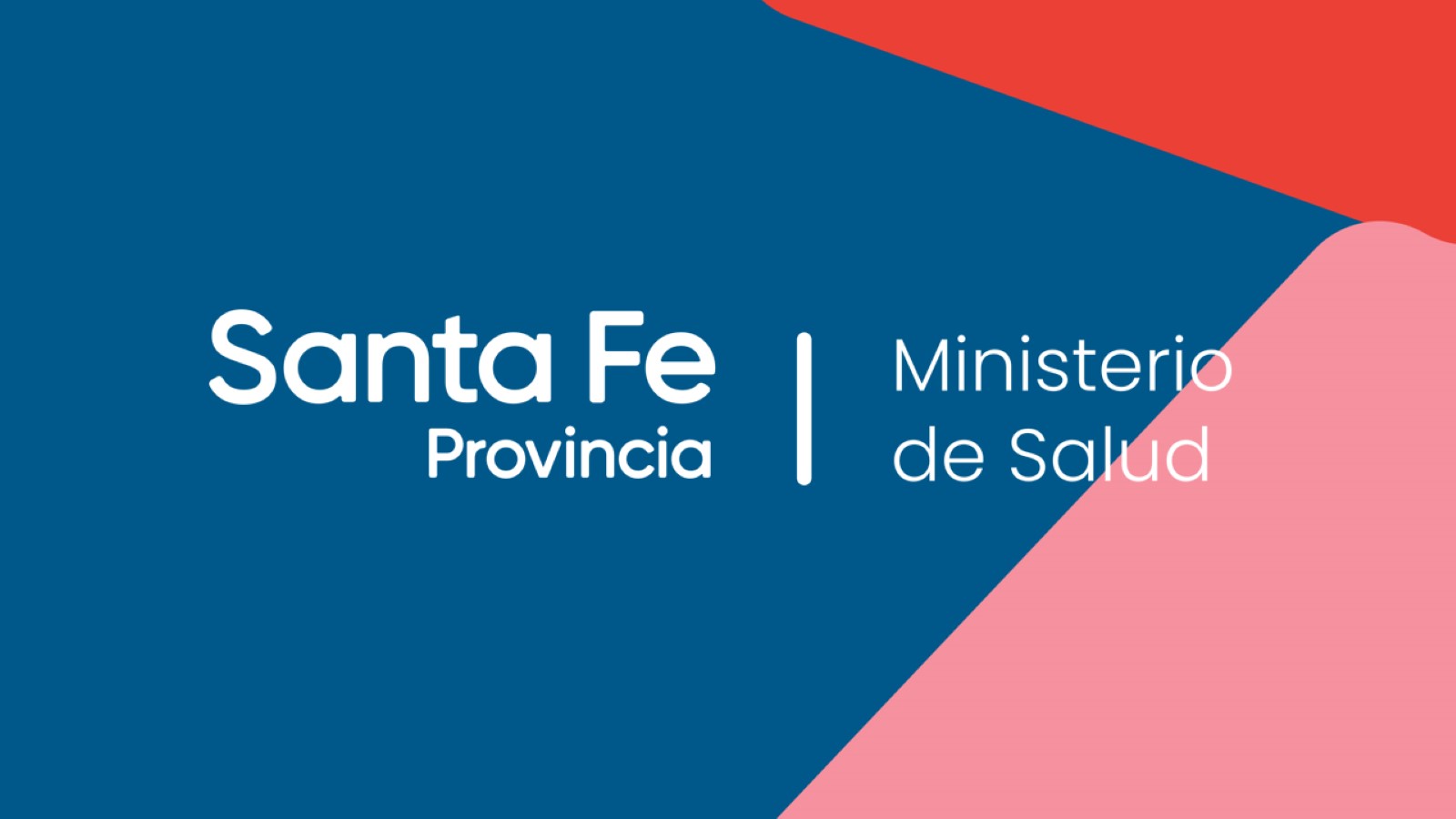